Error Mitigation in Quantum ComputersThrough Classical Bit-Flip Correction
Lena Funcke
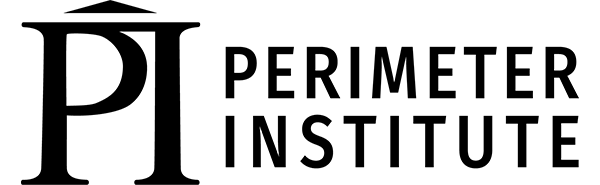 GHP2021, Quantum Information Science and Hadron Physics
State of the art: quantum computing
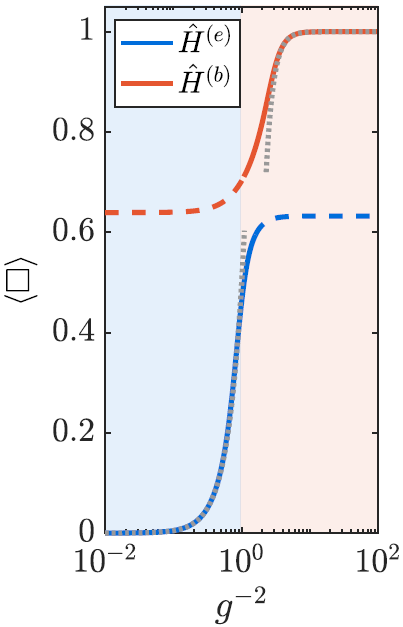 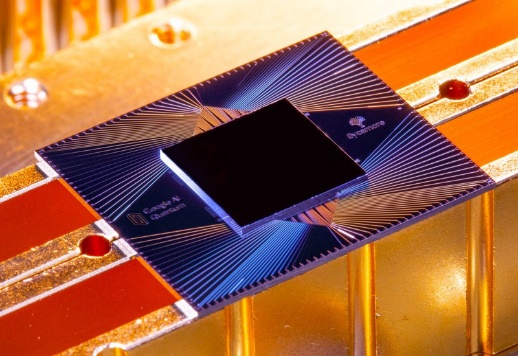 NISQ devices: outperformed classical devices
platforms: superconducting qubits, trapped ions, …
Hardware
collider physics: jet clustering, particle tracking, …
nuclear and particle physics: lattice QFT, …
(Arute et al., 2019)
Applications
noise: large measurement and gate errors
mitigation: exponentially costly for measurement errors
Problems
(Paulson, …, Jansen, Zoller, Muschik, 2020)
Measurement error mitigation
Goal
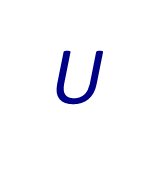 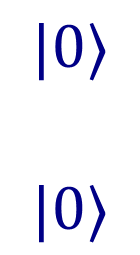 Ff
ff
Example
Ff
ff
errors:
Ff
ff
Measurement error mitigation
Goal
Ff
ff
Example
Ff
ff
Ff
ff
Measurement error mitigation
Goal
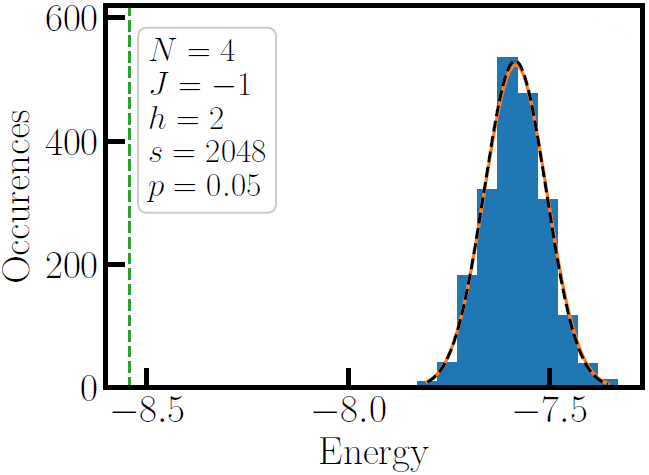 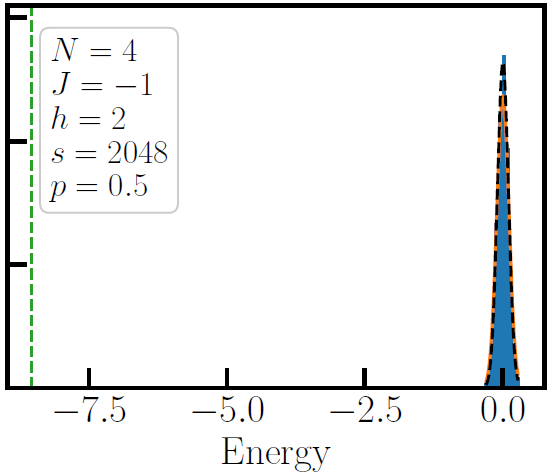 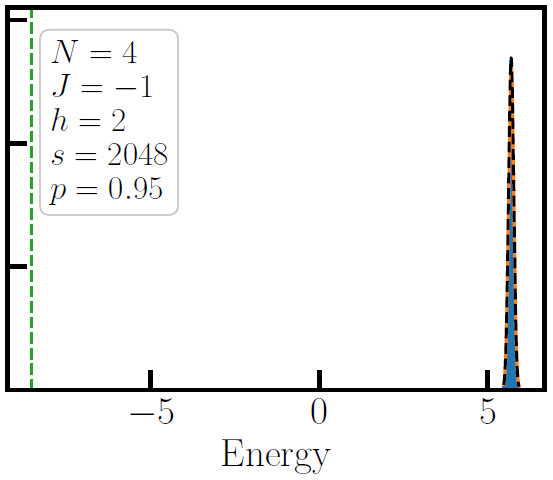 true energy
noisy data
best fit
prediction
Example
Measurement error mitigation
Method
(Image credit: IBM)
IBM-Q quantum hardware data
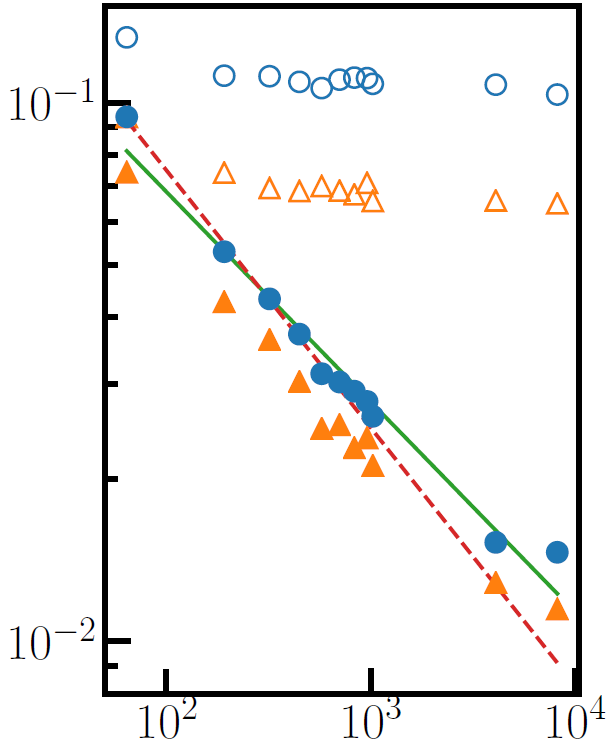 Mitigation
unmitigated
mitigated
Experiments
mean error
standard deviation
number of measurements m
Discussion and outlook
overhead costs: polynomial for n-local Hamiltonians
implementation: deterministic or probabilistic
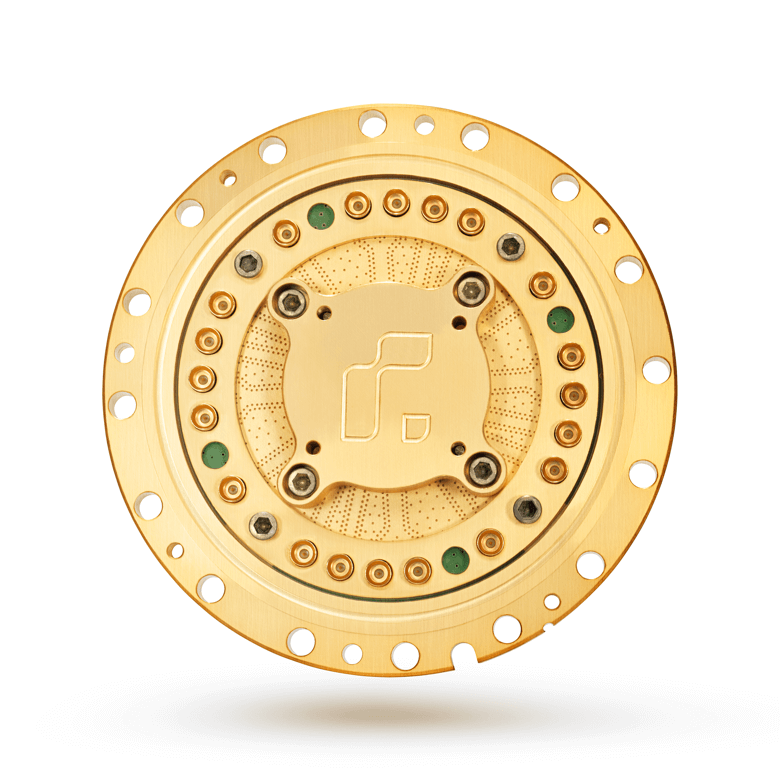 Advantages
(Image credit: Rigetti Computing)
(Image credit: IKEA)
Extensions
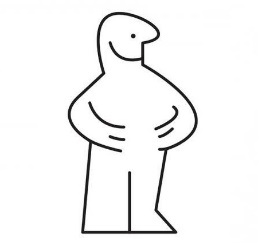 Thanks for listening!
pre-processing: use bit-flip corrected operators for VQE
NP-hard optimization: track reconstruction at LHC
     (LF, et al., work in progress)
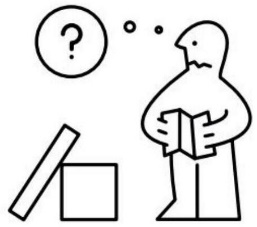 Applications
Do you have any questions?